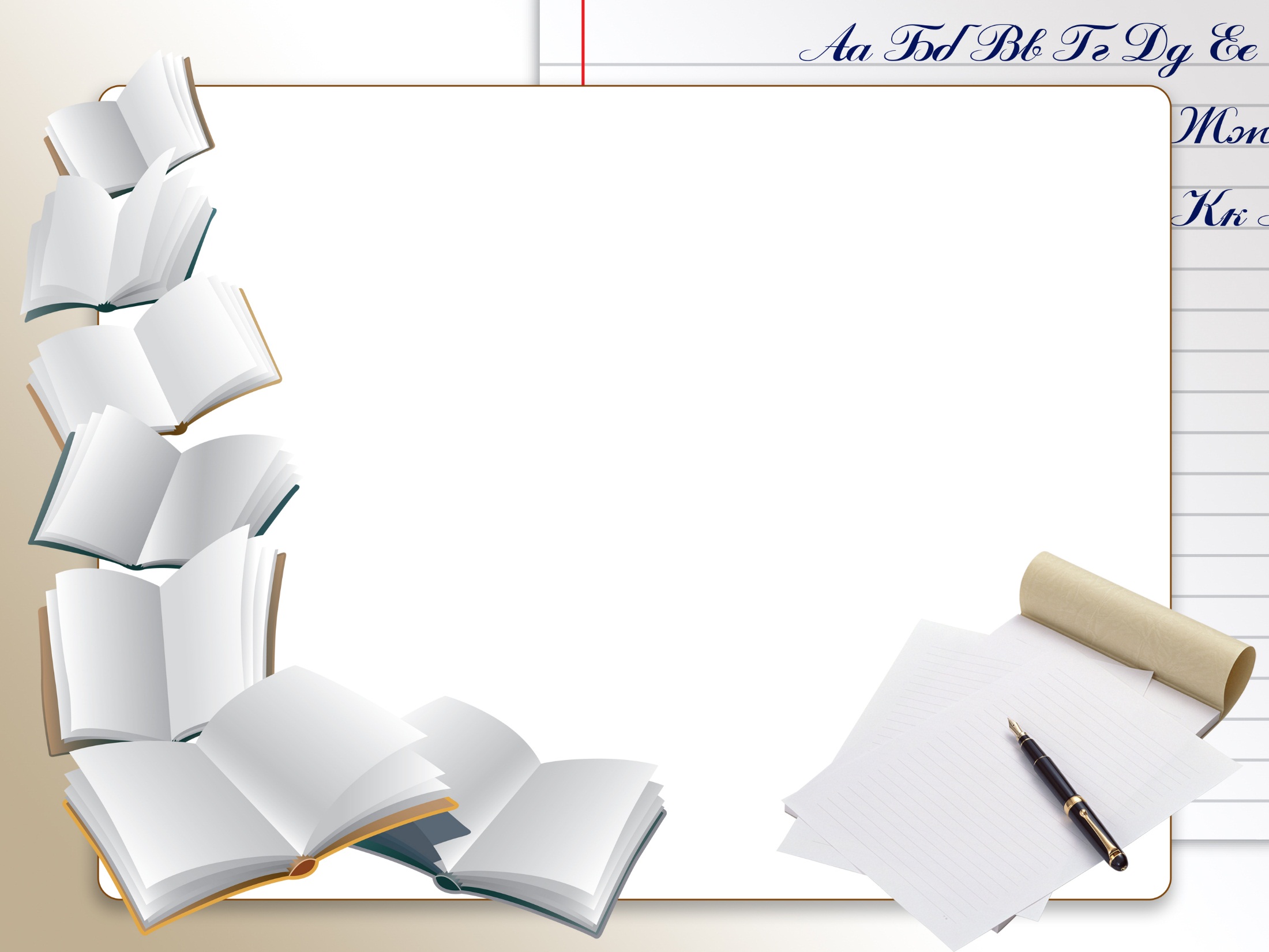 Презентация к уроку обществознания 5 класс по теме «Семья и семейные отношения»
Автор: 
Кузнецова Оксана Леонидовна,
учитель обществознания
первой квалификационной категории,
МБОУ СМР «Коробицынская ОШ»
Сямженского района
2016 год деревня Георгиевская 
Сямженского района Вологодской области
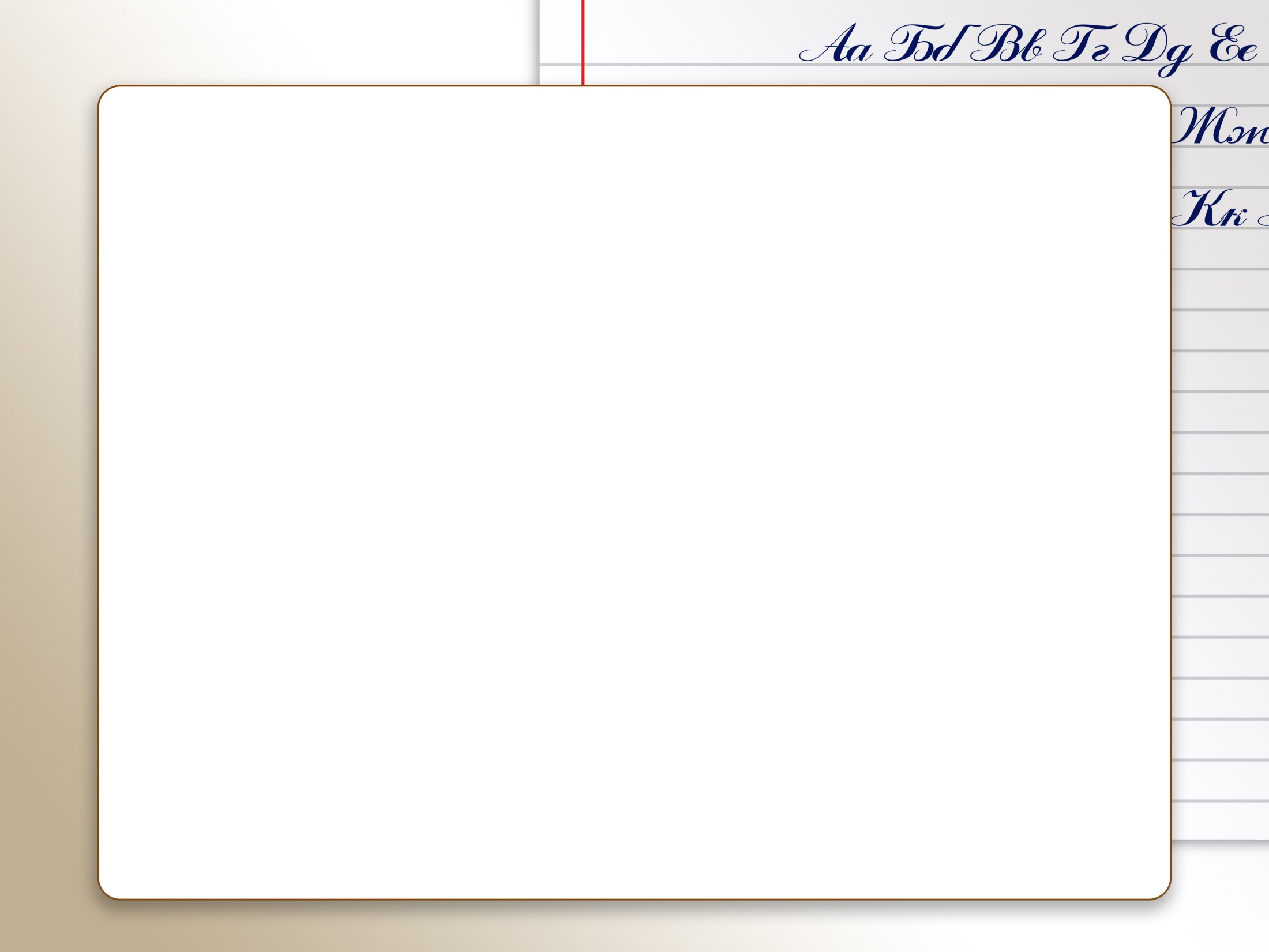 Решите ребус
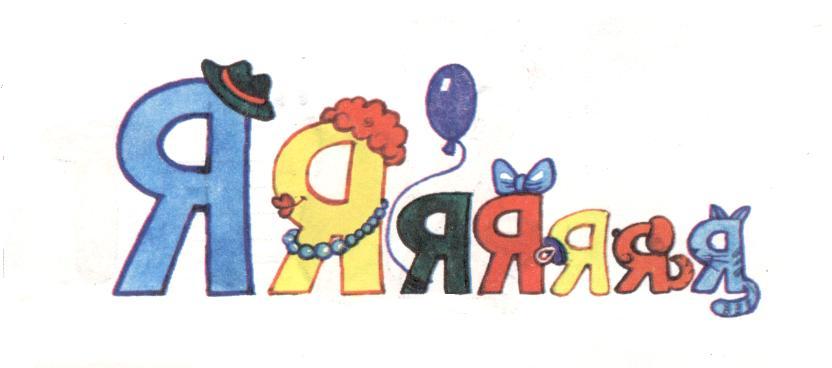 Семья
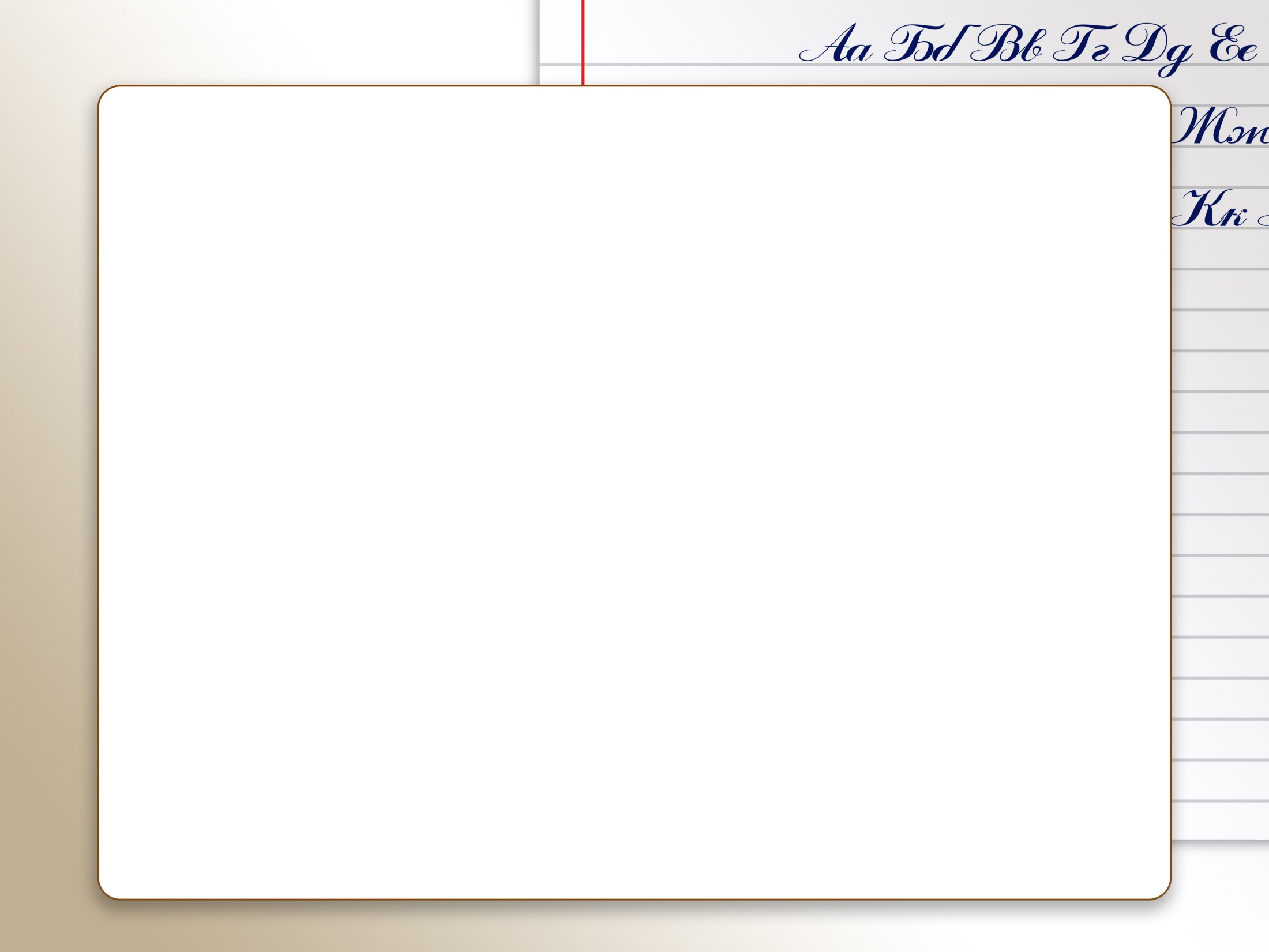 Тема урока «Семья 
и семейные отношения»
Какую тему мы сегодня 
будем изучать?
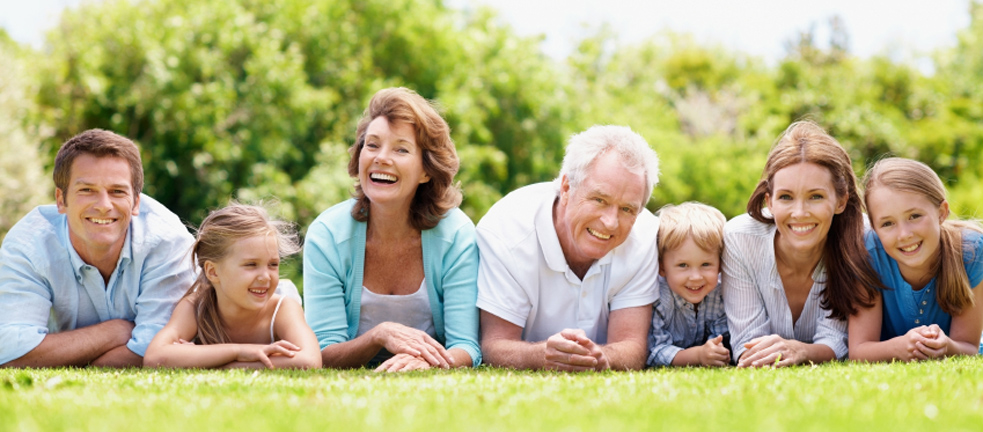 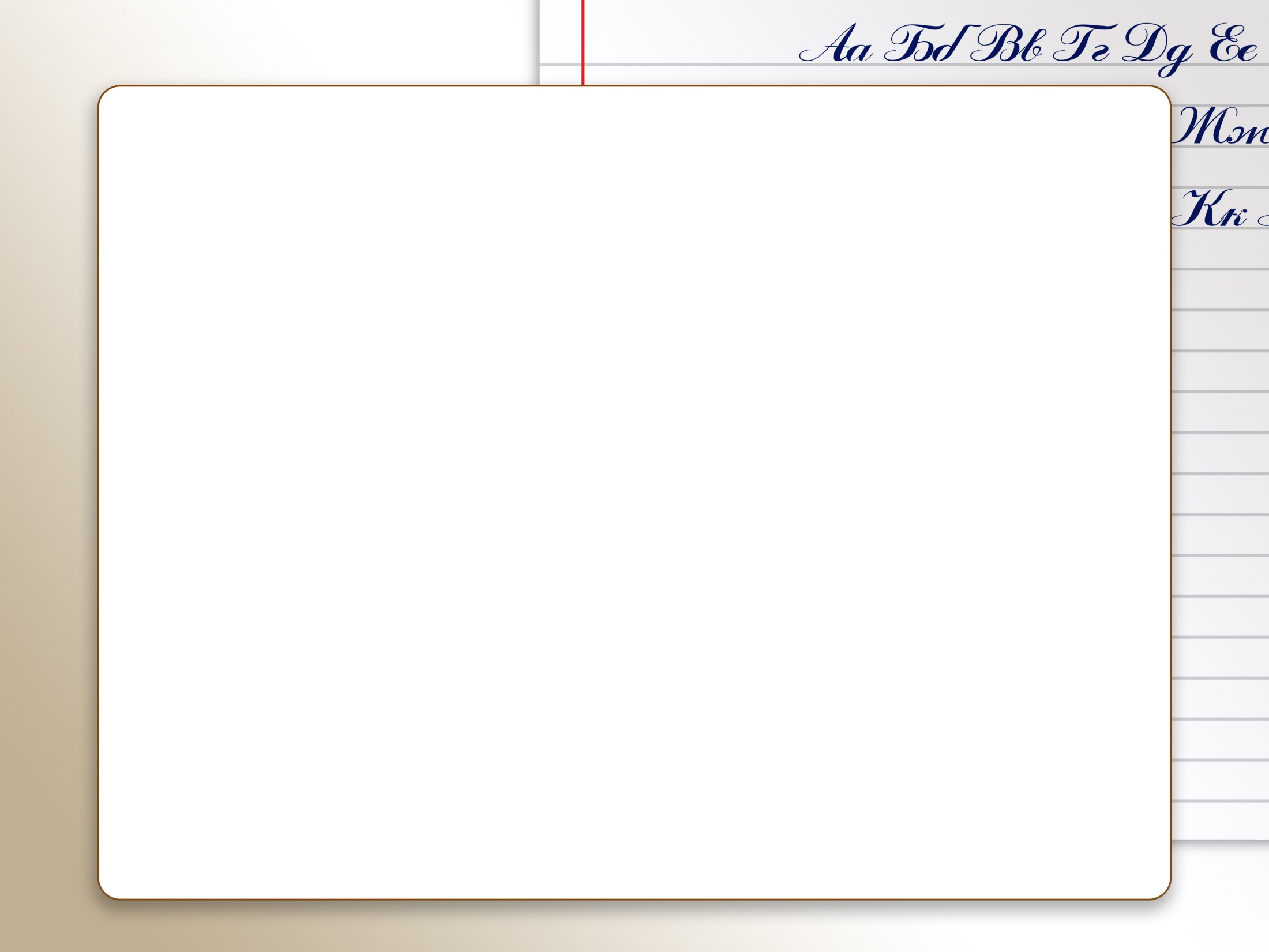 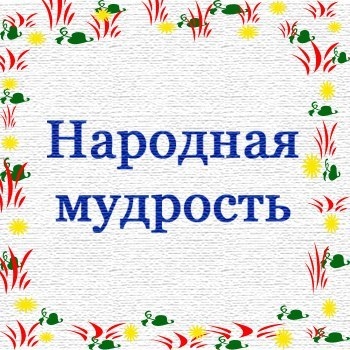 «На что и клад, коли в семье лад»
«Любовь да совет – так и горя нет»
«Вся семья вместе – так и душа на месте»
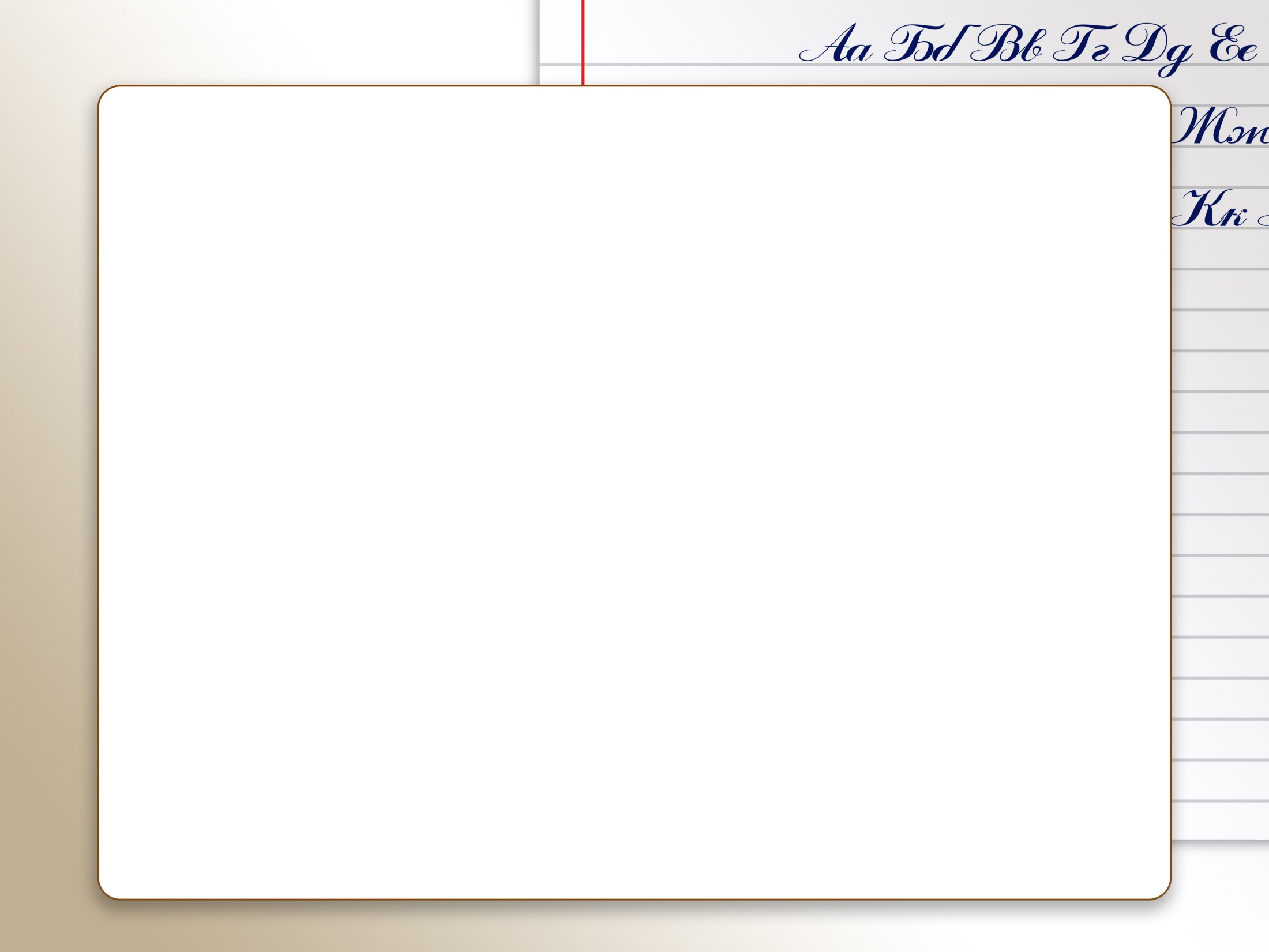 Составьте кластер «Семья»
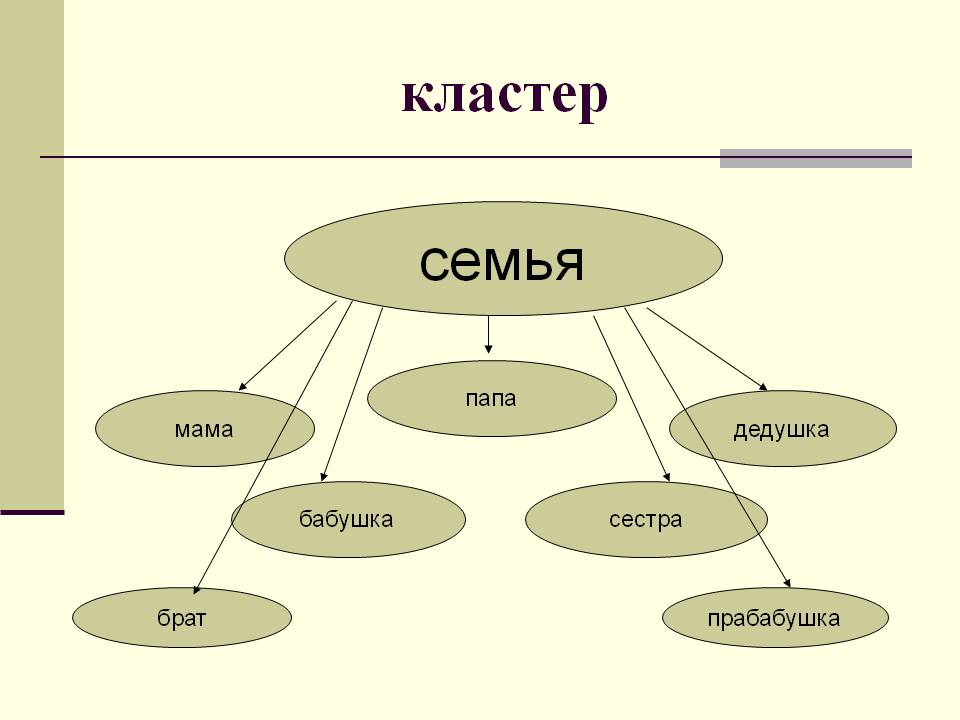 Дадим определение Семья- это
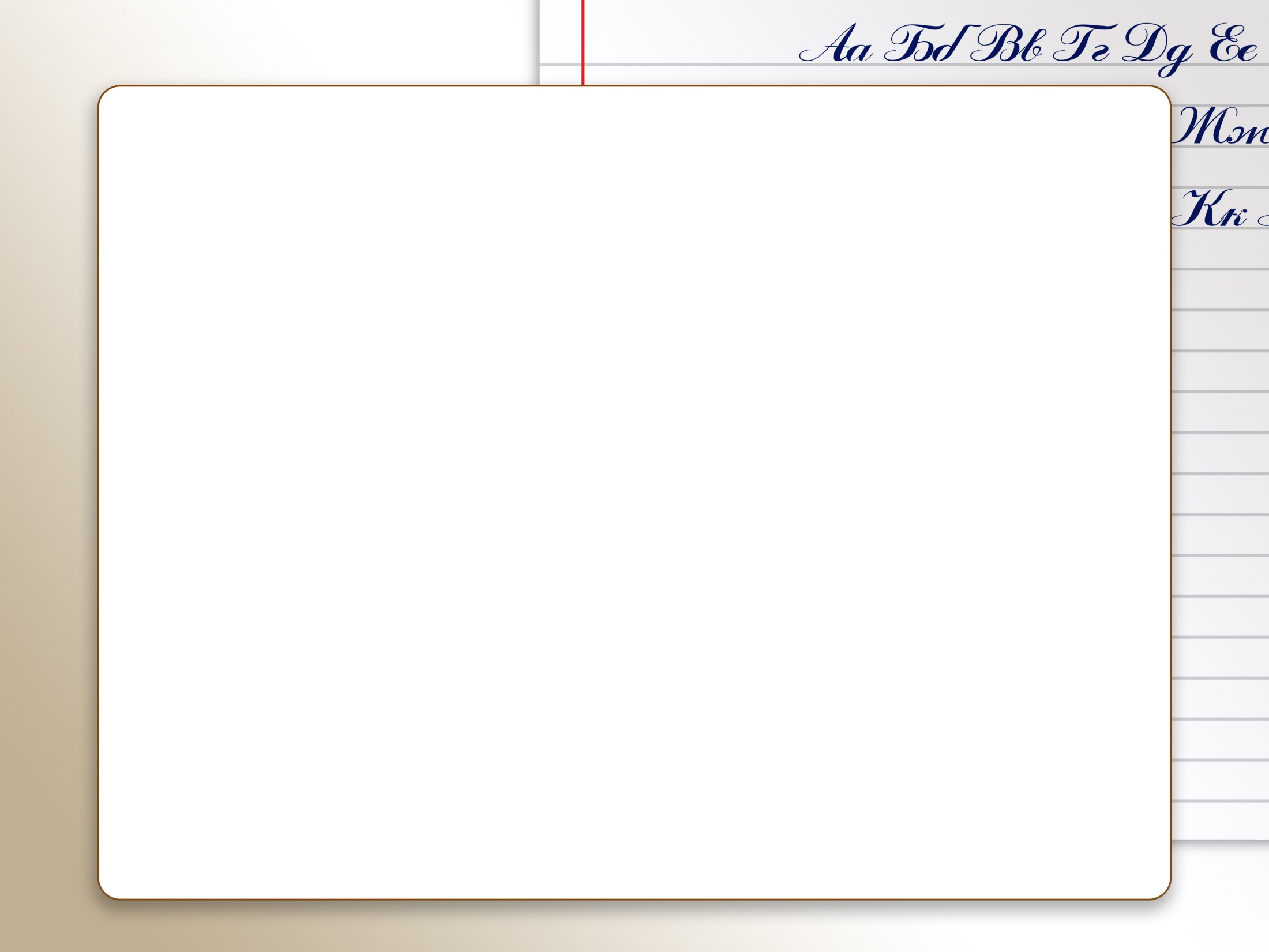 Семья – это социальная группа, основанная на  родственных связях (по браку, по крови).
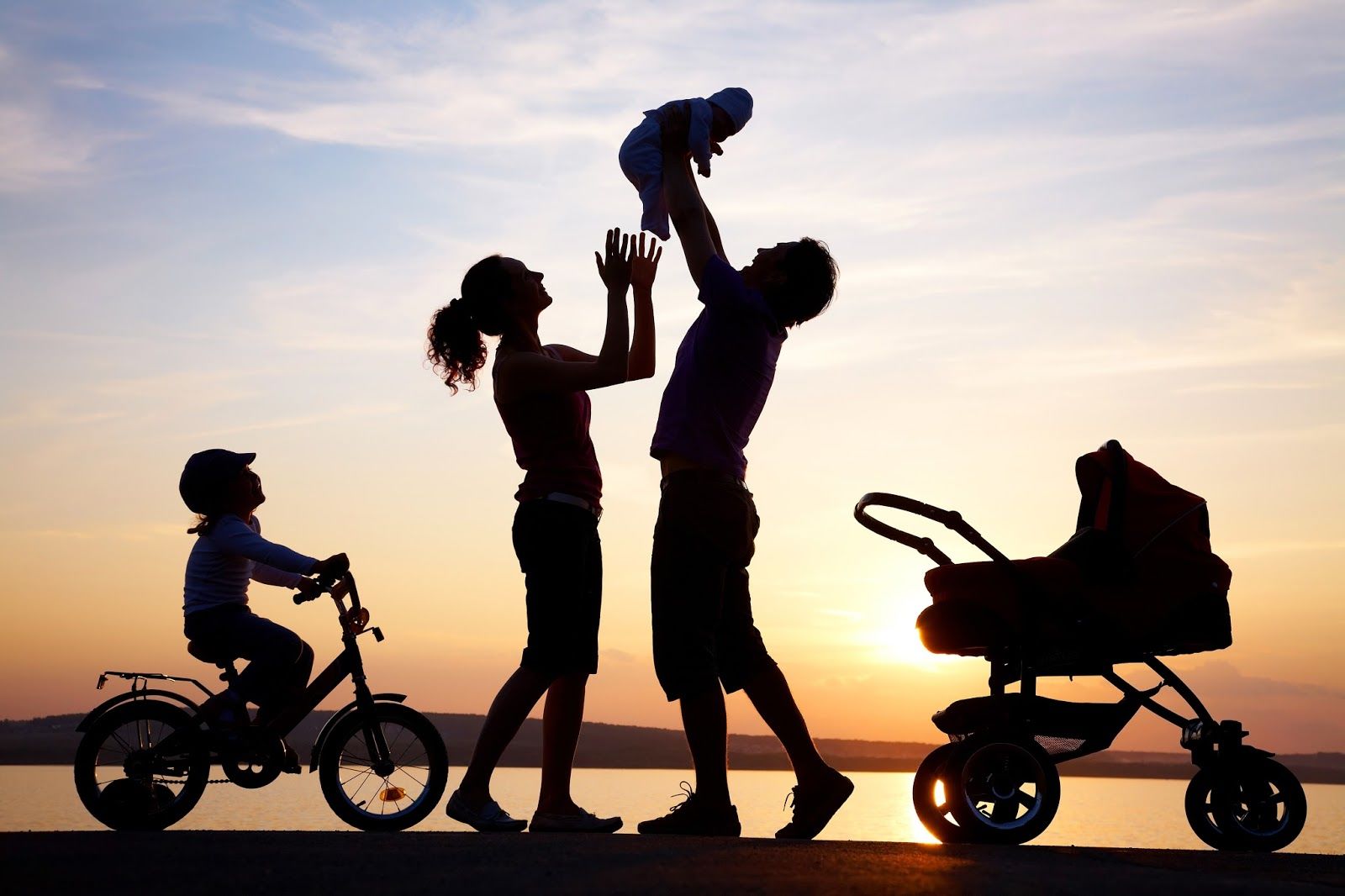 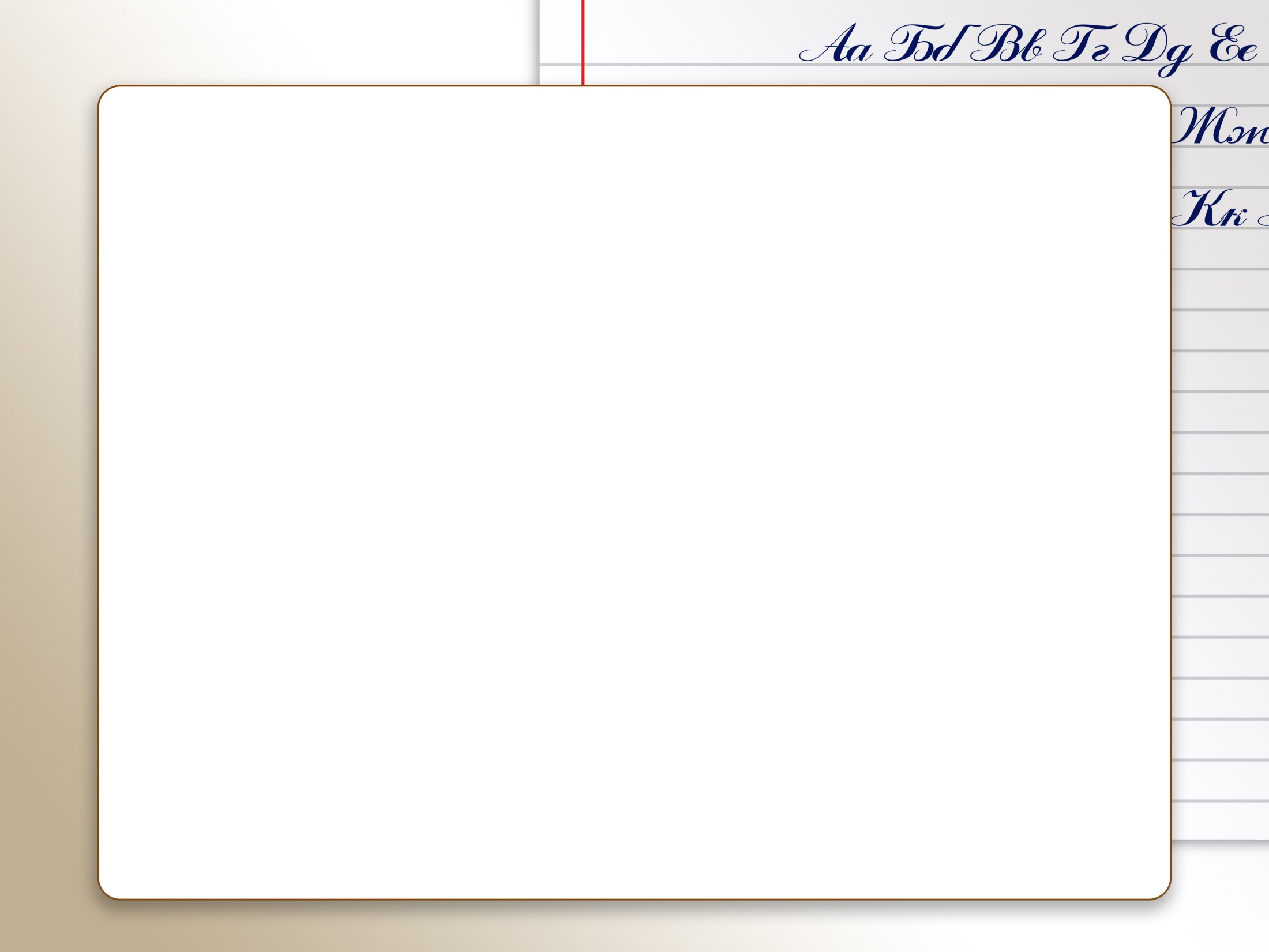 1. Зачем люди создают семьи?
1. Продолжение рода.
2. Воспитание детей.
3. Удовлетворение потребности в любви, общении, организации досуга.
4. Совместное ведение домашнего хозяйства.
5. Забота о малолетних и престарелых.
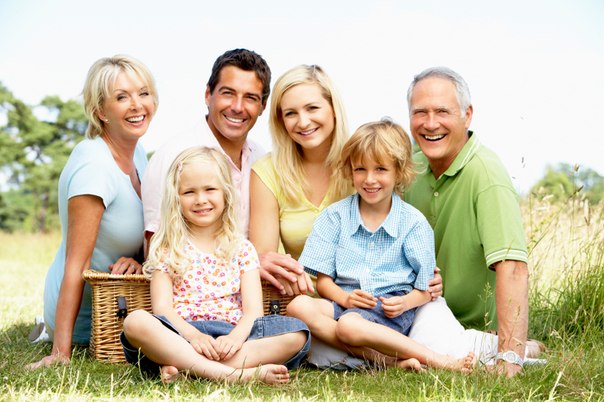 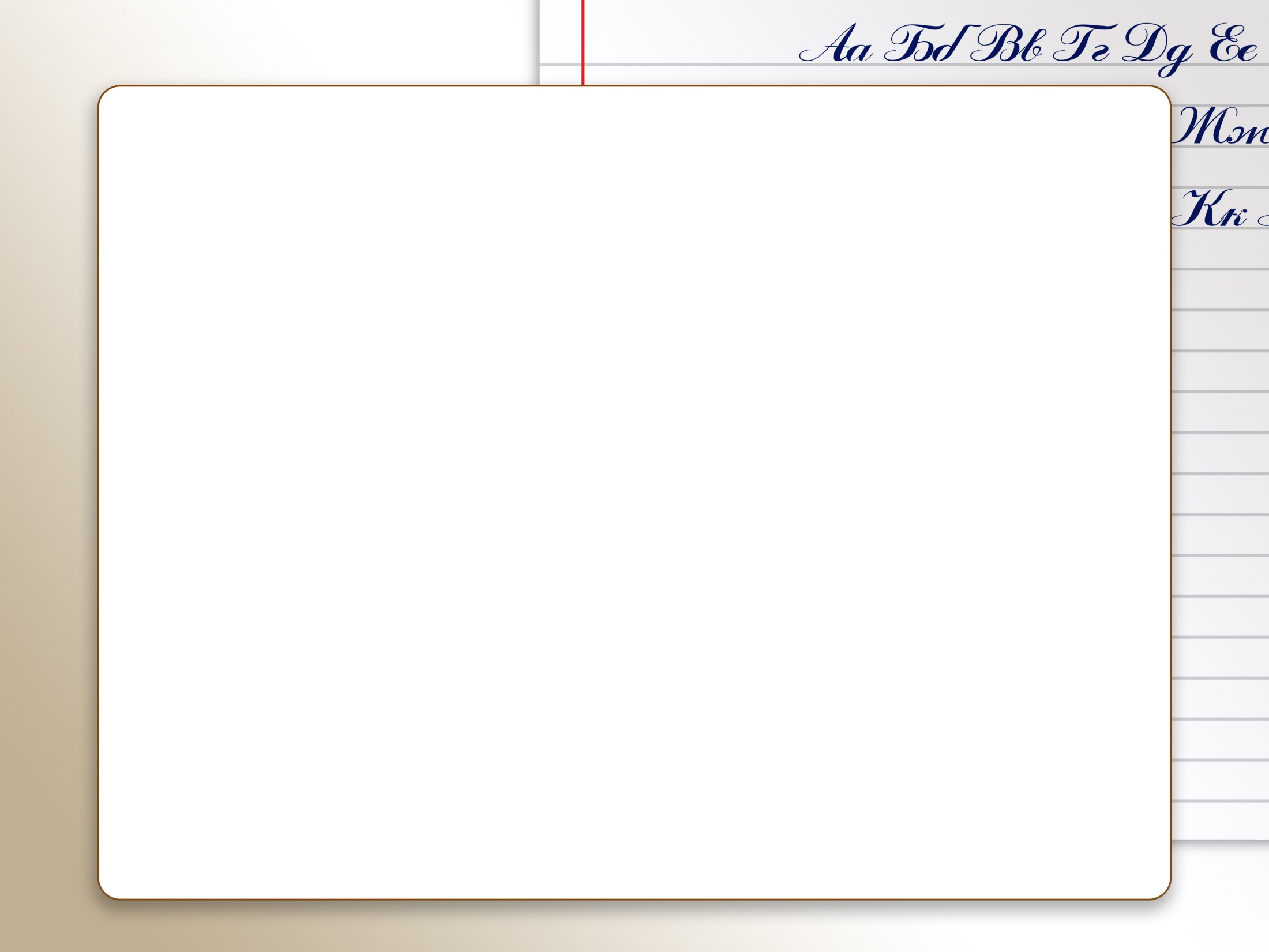 На каких чувствах, отношениях должна строиться семья?
Любовь                
   Уважение
   Взаимопонимание 
   Взаимопомощь;
   Терпение  
   Умение прощать
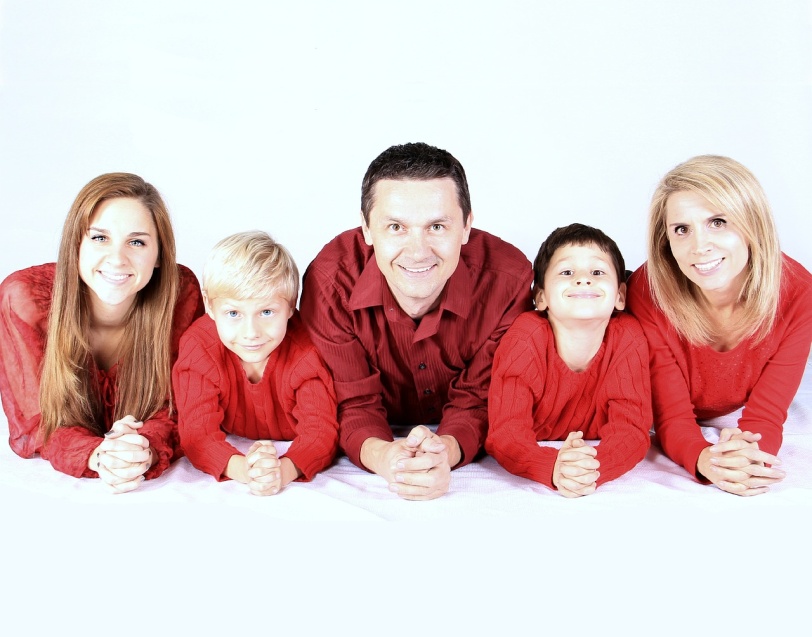 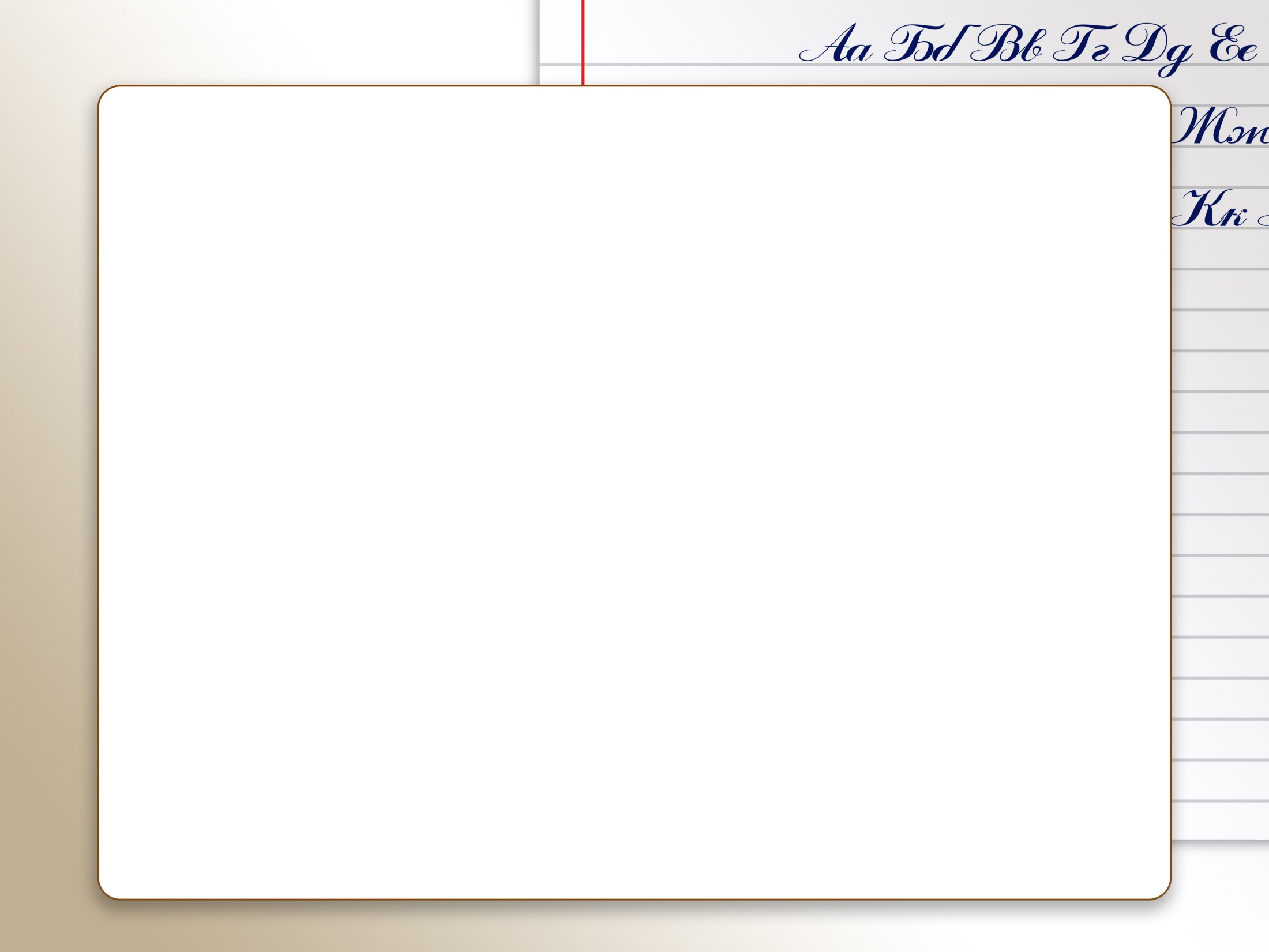 Игра: Расставьте этапы рождения семьи в правильной последовательности
Обязанности по отношению к детям
Брак
Обязанности относительно друг друга
Рождение детей
Воспитание внуков
Встреча
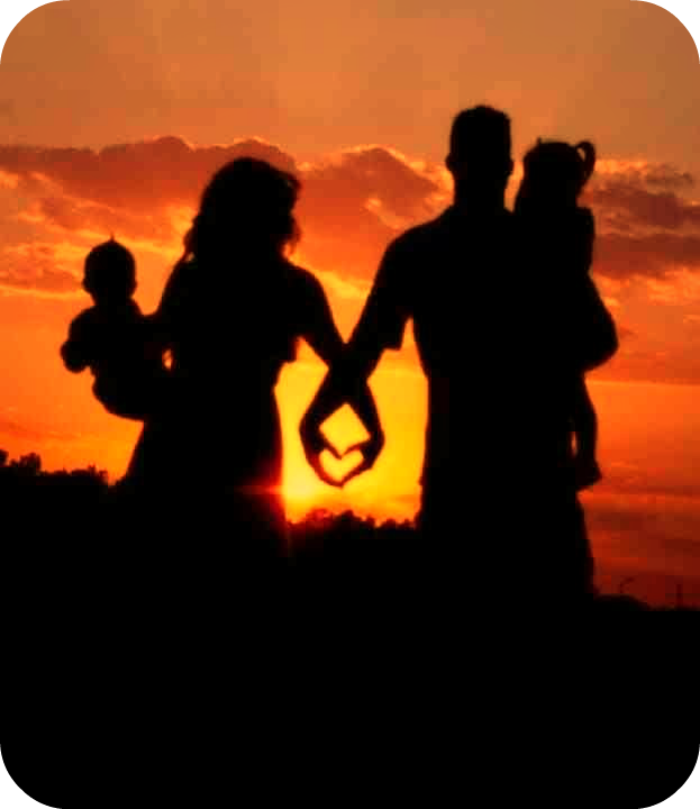 6 2 1 4 3 5
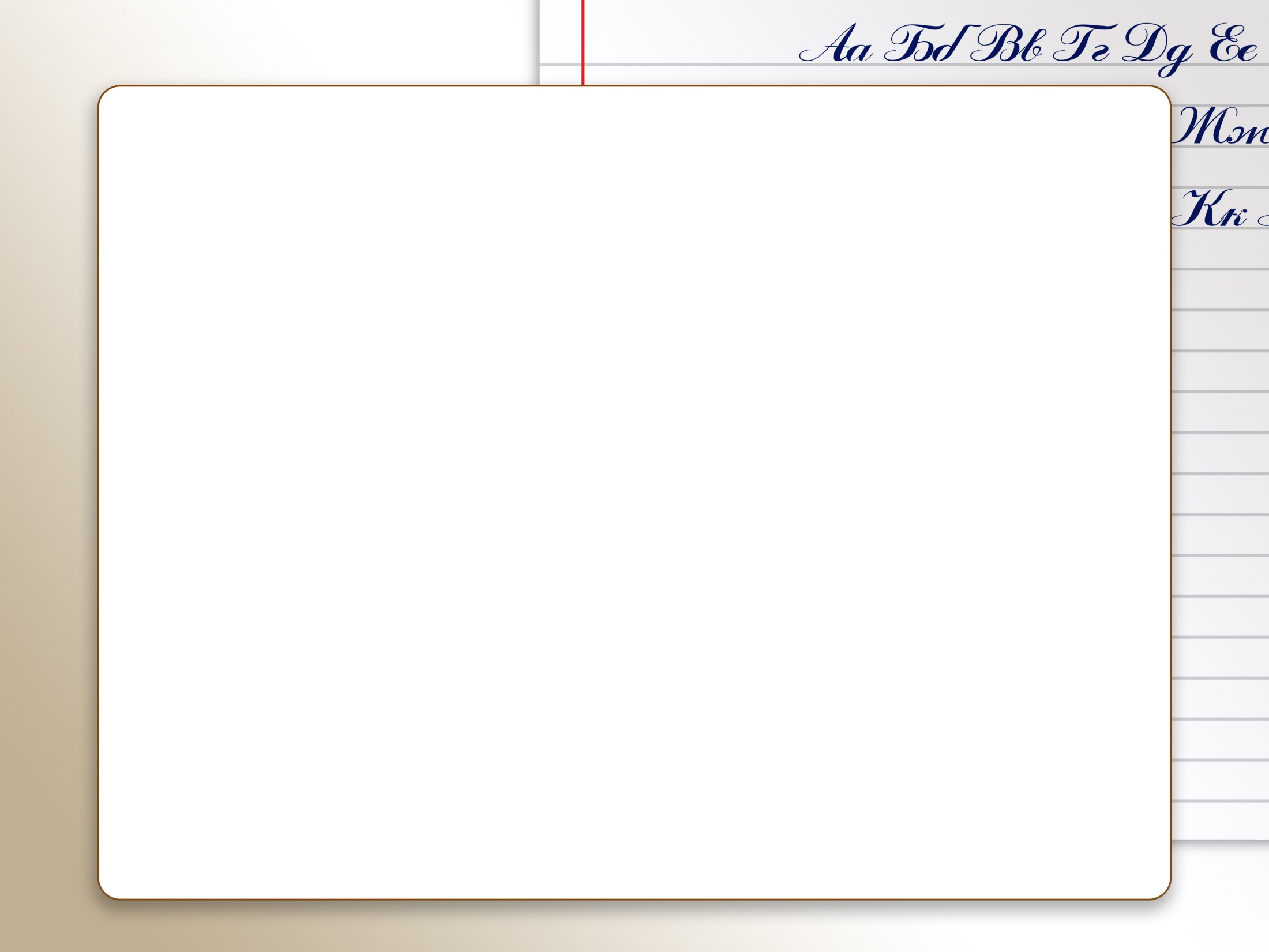 Семьи образуются по-разному. Рассмотрите и «прочитайте» схему
Семья
Семья образуется, 
когда мужчина и женщина вступают в брак
Объединение на родственной основе (бабушка и внуки и т. д.)
Основа такой семьи: взаимное чувство любви, стремление создать уютный дом, родить и воспитать детей
Основа такой семьи: желание помогать 
друг другу, 
заботиться о малых детях и стариках
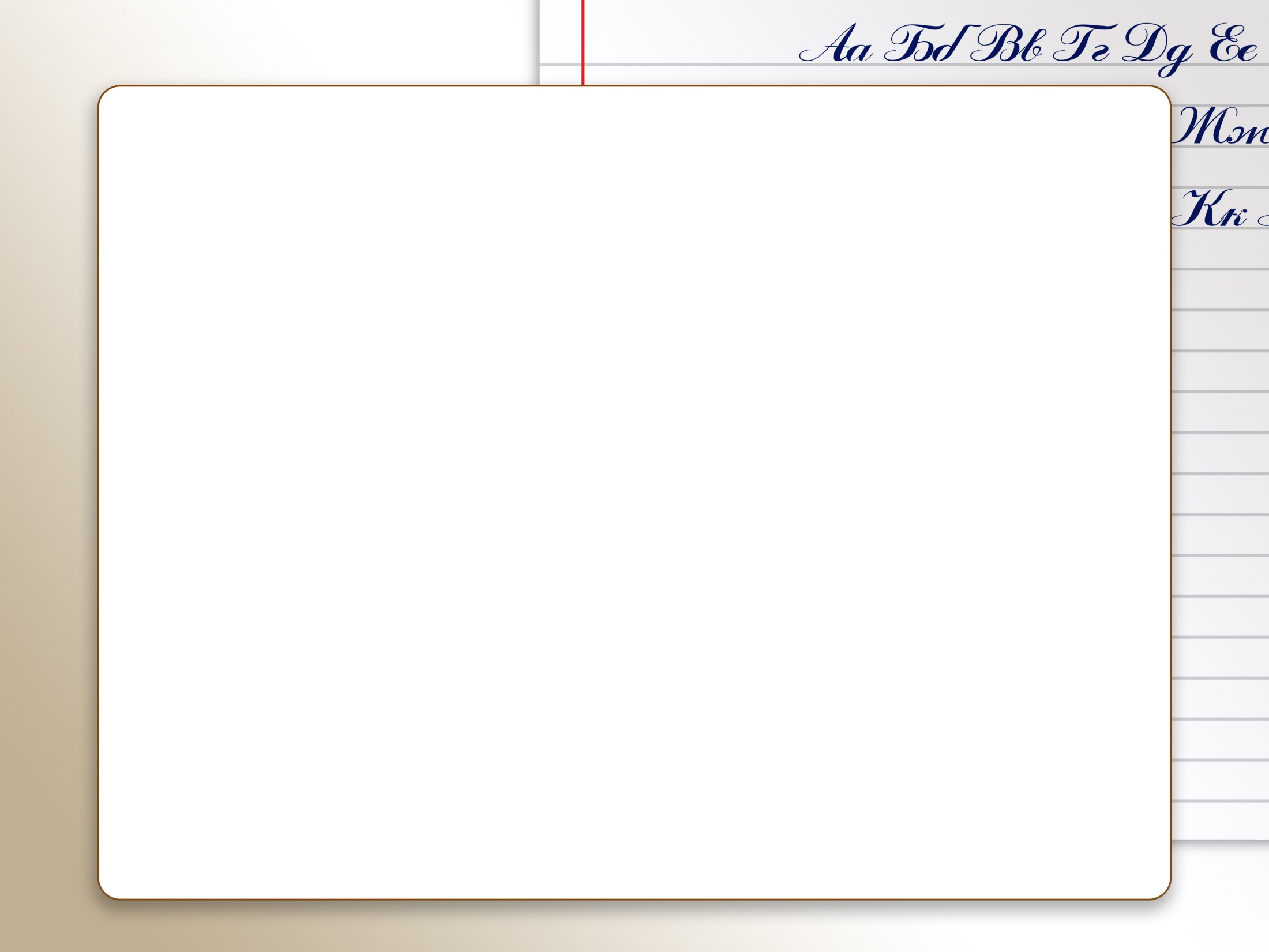 3. Какие бывают семьи?
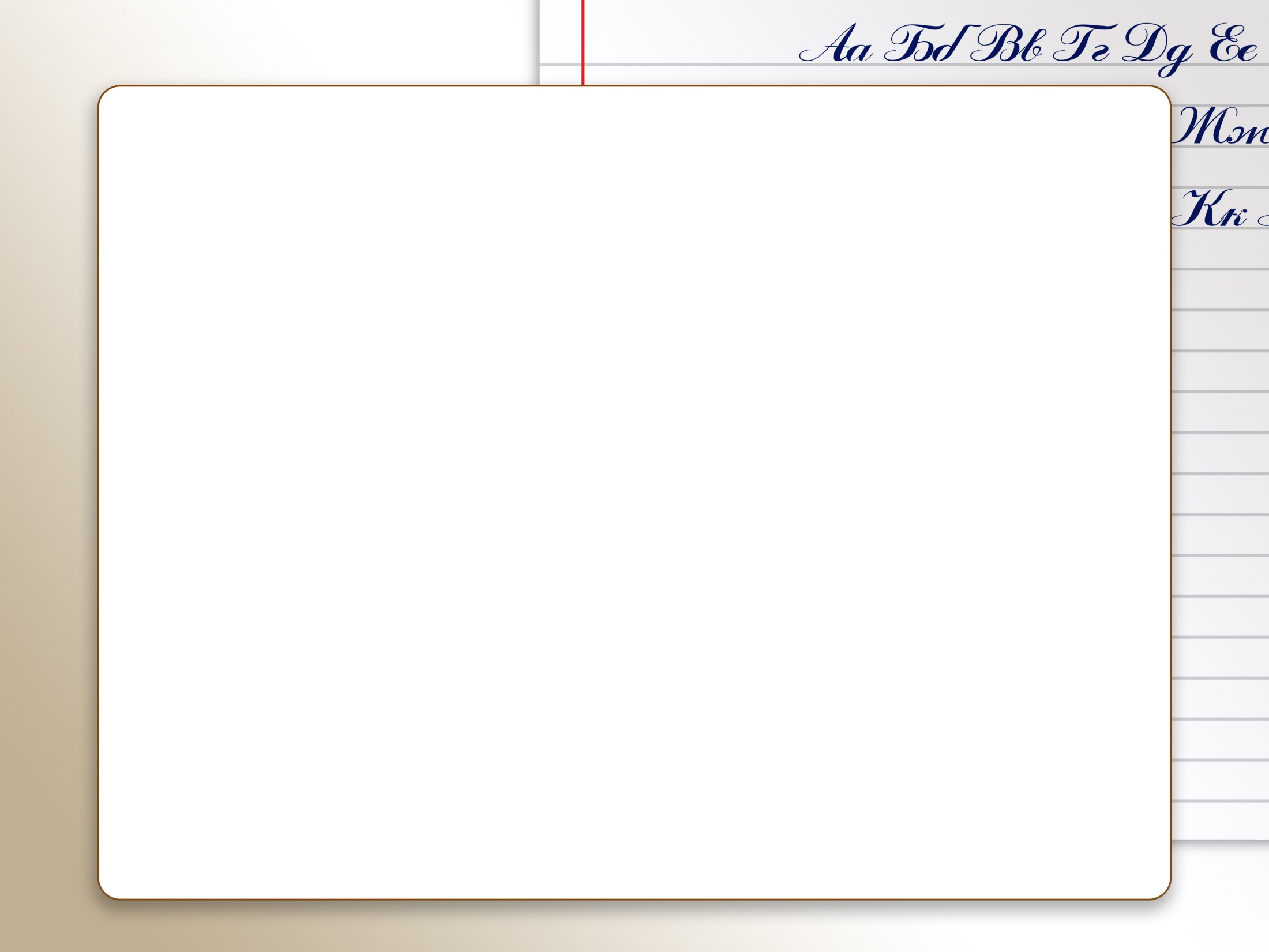 Сравните результаты 
с таблицей.
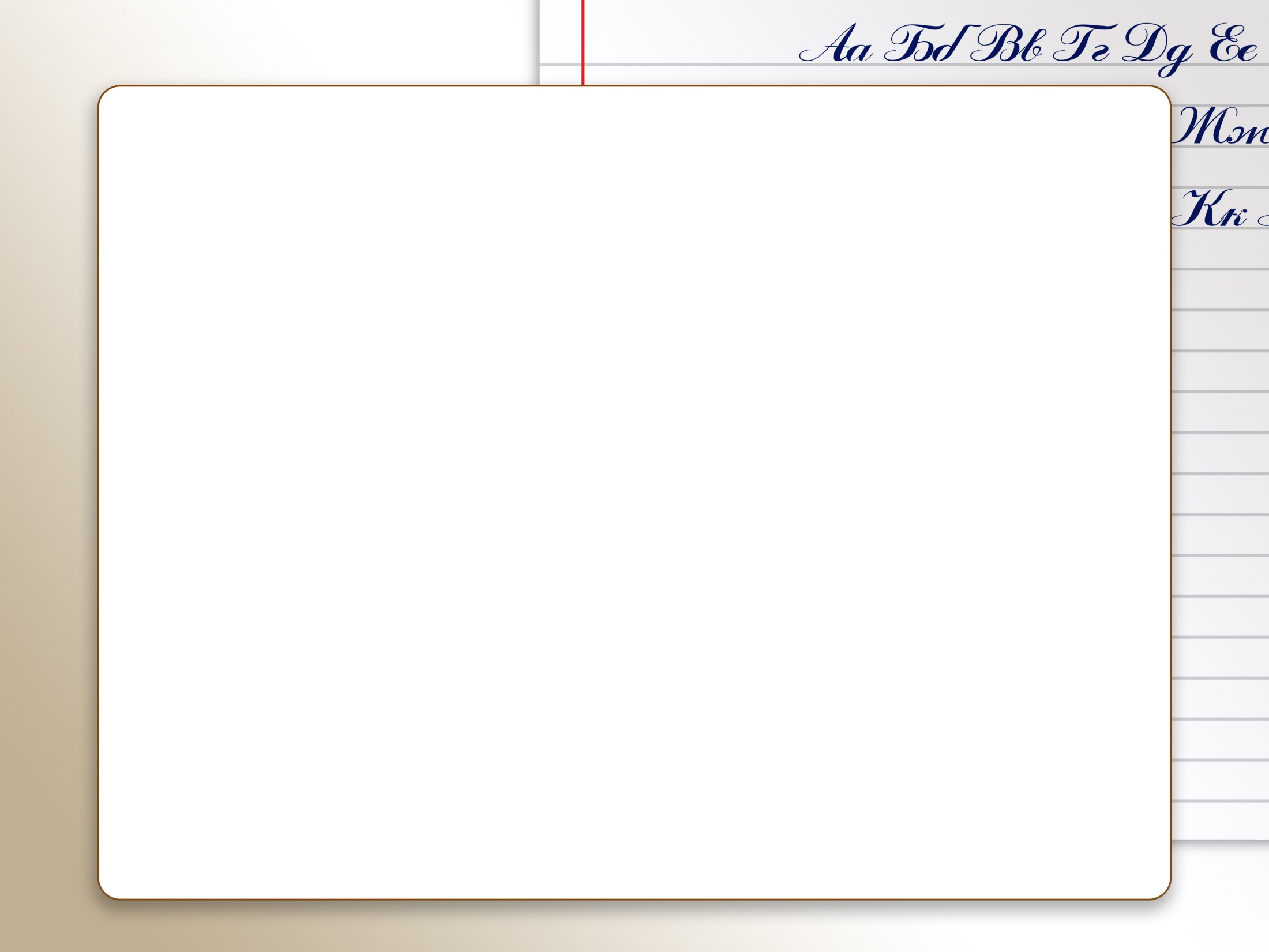 Повторение
Заполните пропуски в тексте:
Семья объединяет людей, которые являются кровными _______________ (например ________________) или близкими людьми (например ____________). Члены семьи живут в ___________, ведут общее ___________, имеют общее ____________. Они вместе воспитывают ______ и проводят свободное время.
родственниками
родители и дети
муж и жена
одном доме
хозяйство
имущество
детей
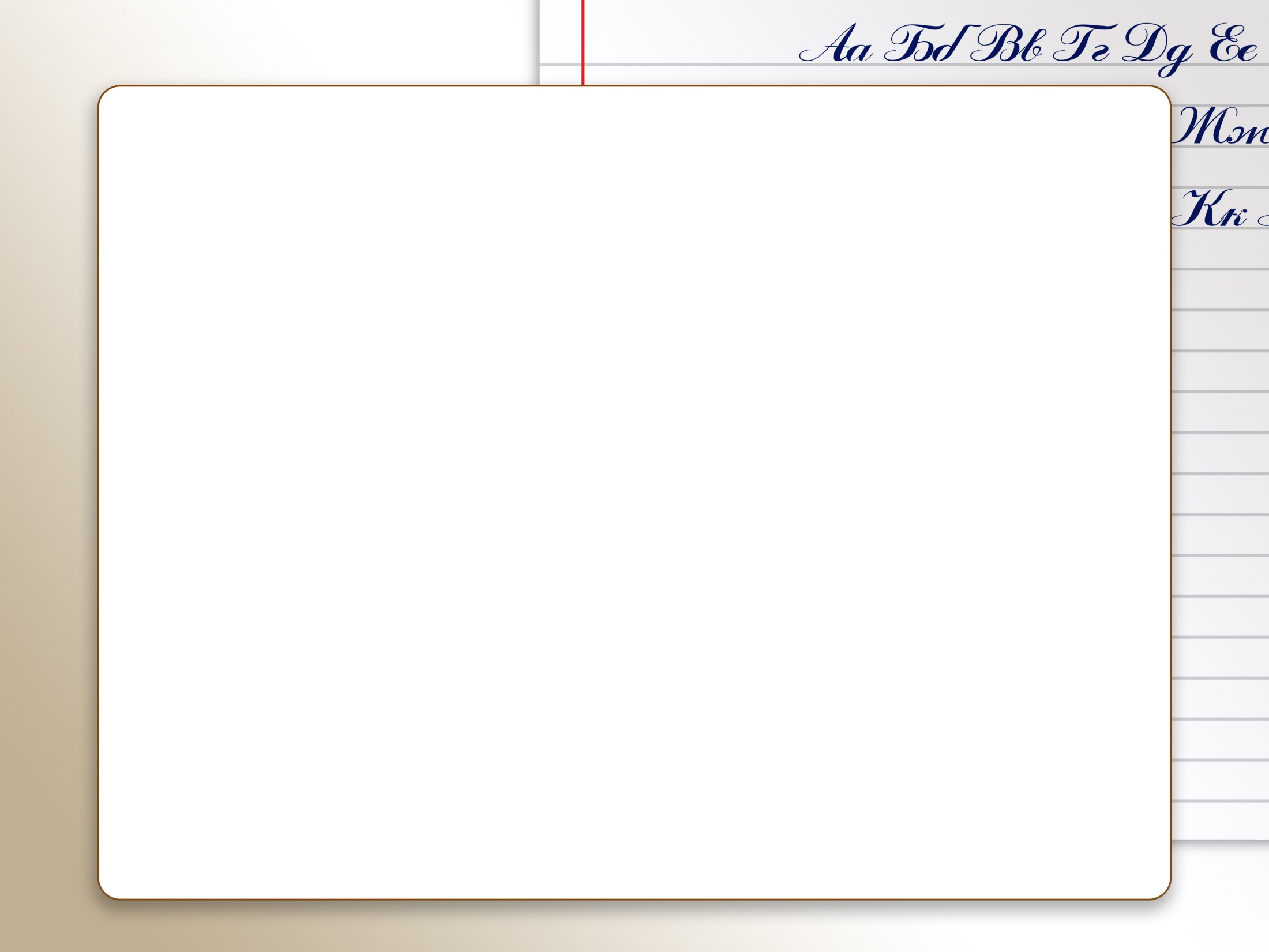 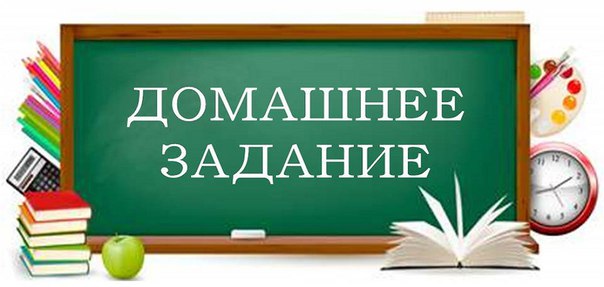 УСТНО: §3 – читать, запоминать информацию, выполнять задания в тексте, учить термины
Просмотреть ПРЕЗЕНТАЦИЮ к уроку, вспомнить то, что было рассмотрено на уроке
3. ПИСЬМЕННО  задания на стр.32
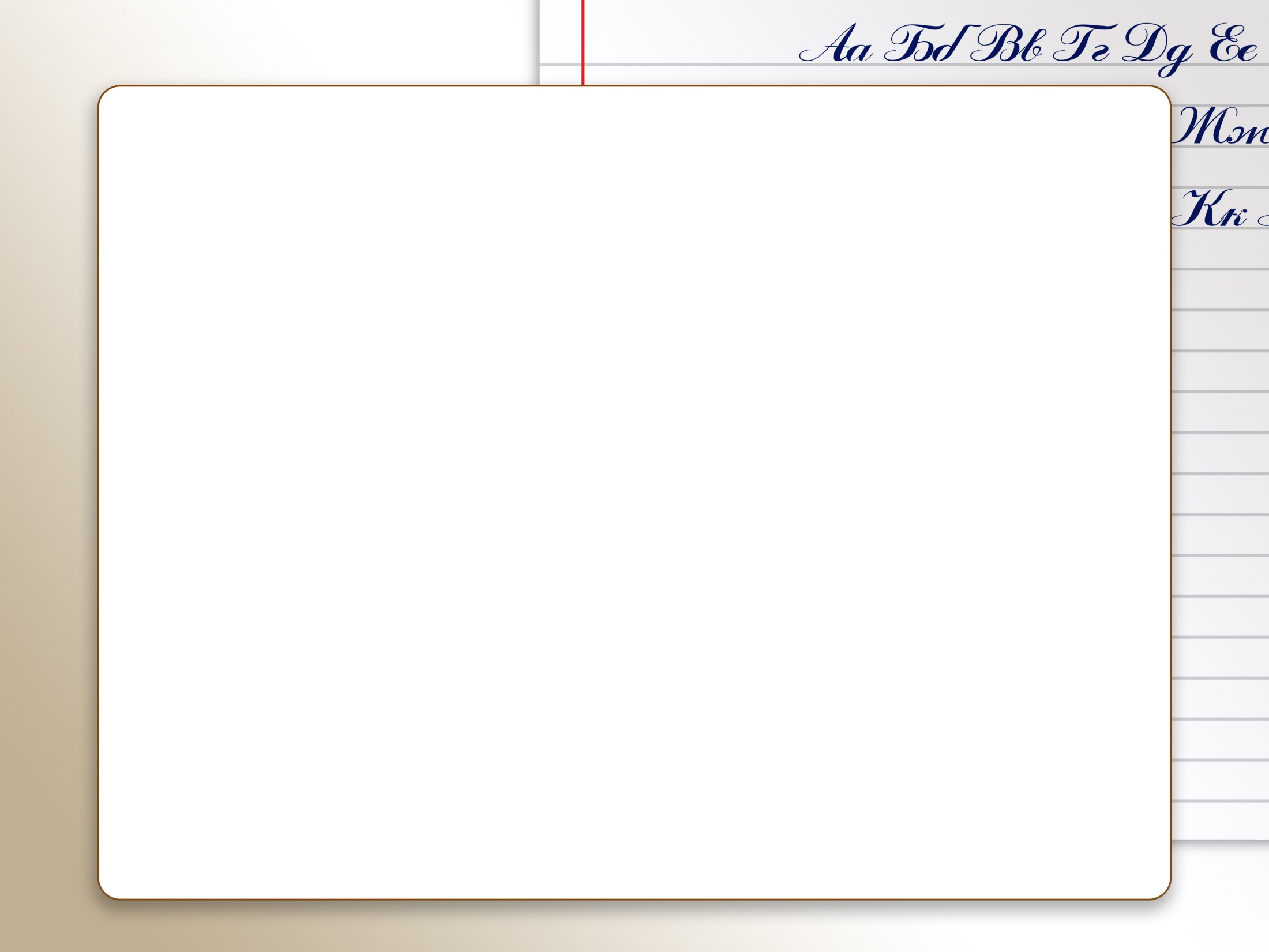 Источники:
1. Обществознание. 5 класс: учебник для общеобразовательных организаций/[Л.Н. Боголюбов, Н.Ф. Виноградова, Н.И. Городецкая и др.]; под ред. Л.Н. Боголюбова, Л.Ф. Ивановой. - М.: Просвещение, 2015.
2. Рабочая тетрадь: Л.Ф.Иванова, Я.В. Хотеенкова. Обществознание. 5 класс. Пособие для учащихся общеобразовательных учреждений. - М.: Просвещение, 2015.
3. Рабочая программа Обществознание 5 класс. К УМК Л.Н. Боголюбова и др. М.:ВАКО, 2016 год.
4. Иллюстрации из открытого банка иллюстраций Яндекс.